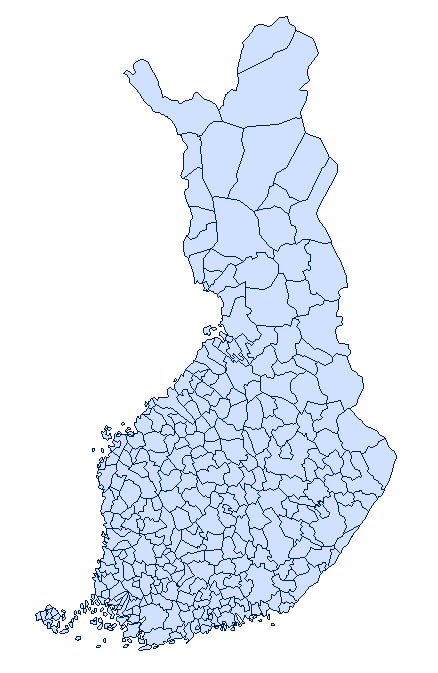 Kunnat 1.1.2017
Yhteensä 311 kuntaa,
joista 16 Ahvenanmaalla.
Kuntarajat©MML 2017
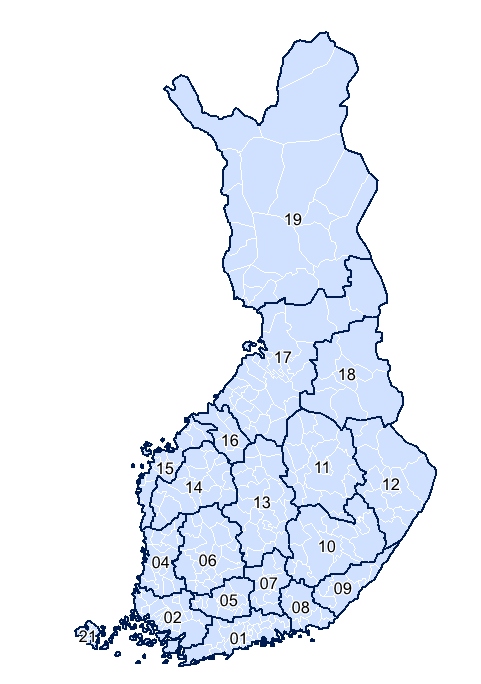 Maakunnat 1.1.2017
Yhteensä 18 maakuntaa + Ahvenanmaa
Kuntarajat©MML 2017